পরিচিতিমোঃ হারুন-অর-রশিদসহকারি শিক্ষক(বি.এসসি)সাদুল্লাপুর কে.এম পাইলট সরকারি বালিকা উচ্চ বিদ্যালয়সাদুল্লাপুর,গাইবান্ধা।মোবাইলঃ ০১৭১৯৭০৭৬৬৬ই-মেইলঃ haruntqi@gmail.com
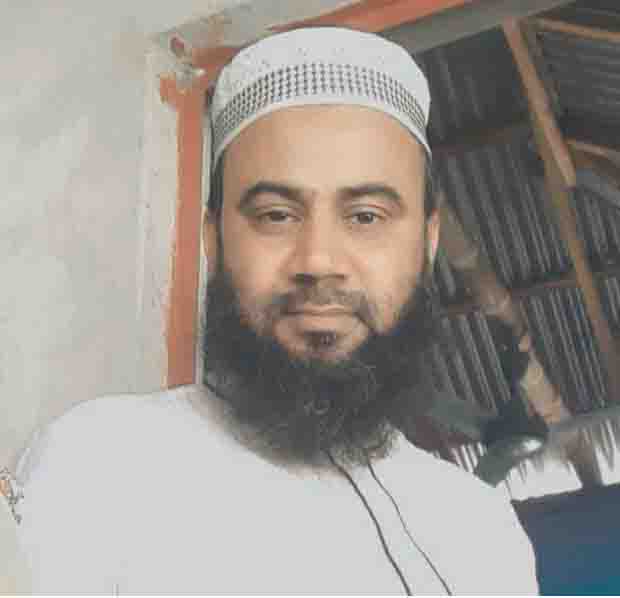 কম্পিউটারের মৌলিক বিষয়াবলীঃ

কম্পিউটার কি?

উত্তরঃ কম্পিউটার শব্দটির সাধারন অর্থ হছে গনক 
যন্ত্র।ল্যাটিন শব্দ কম্পিউটার থেকে  ইংরেজি কম্পিউটার শব্দের উৎপত্তি।কম্পিউটারের সাহায্যে মুলত যোগ,বিয়ো্‌গ,ভাগ,গুন ইত্যাদি কাজ সম্পাদন করা যায়।
কম্পিউটারের ব্যবহার
১।দাপ্তরিক কাজে
           ২।ব্যাংকিংয়ের ক্ষেত্রে
           ৩।ব্যবসায় বানিজ্য
           ৪।কল কারখানায়
           ৫।প্রকাশনার কাজে         
           ৬।সংবাদপত্রে
           ৭।চিকিৎসা বিজ্ঞান মহাকাশ গবেষণায়
           ৮।প্রতিরক্ষার কাজে
           ৯।বিমান চলাচল নিয়ন্ত্রনে
           ১০।শিক্ষা ক্ষেত্রে
           ১১।বিনোদনের কাজে
           ১২।আবহায়ার কাজে
কম্পিউটারের বিভিন্ন যন্ত্রাংশাদির পরিচিতি
ইনপুট ডিভাইসঃ
কম্পিউটারে কাজ করার জন্য যে সকল তথ্য প্রদান করা 
হয় তাদের বলা হয় ইনপুট।কম্পিউটারে ইনপুট প্রদানের জন্য বিভিন্ন ধরনের যন্ত্র ব্যবহার করা হয়। এ সকল যন্ত্রকে বলা হয় ইনপুট ডিভাইস।
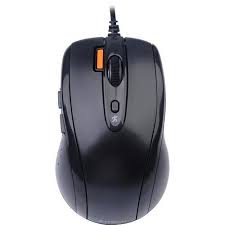 মাউস
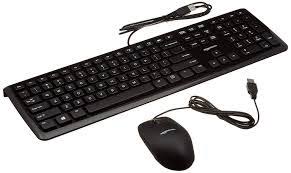 কি বোর্ড
আউটপুট ডিভাইসঃ
প্রক্রিয়াকরনের পর যে সকল যন্ত্রের সাহায্যে ফল পাওয়া যায় তাদেরকে বলা হয় আউটপুট ডিভাইস।
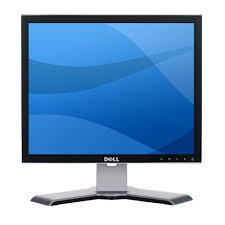 মনিটর
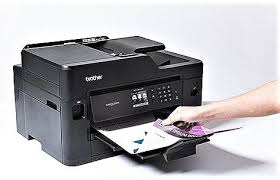 প্রিন্টার